Grúas
CI 5501
Grúas
Grúas Móviles (USA)
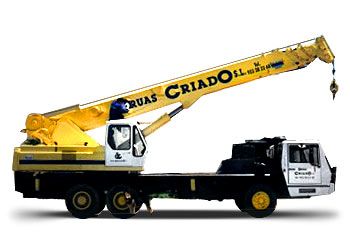 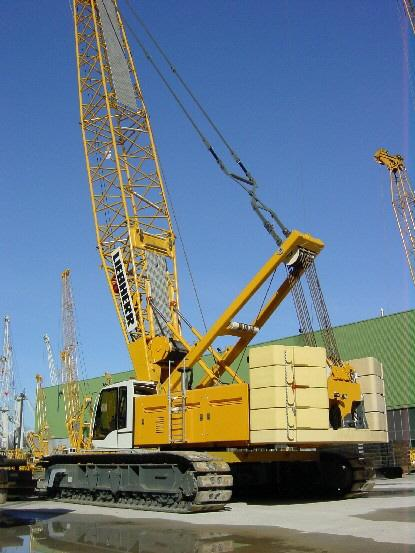 Telescópica sobre camión
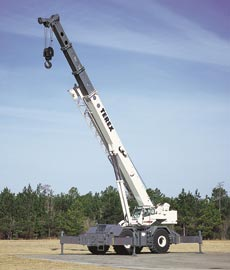 Telescópica Todo Terreno
Enrejada sobre orugas
Heavy Lift
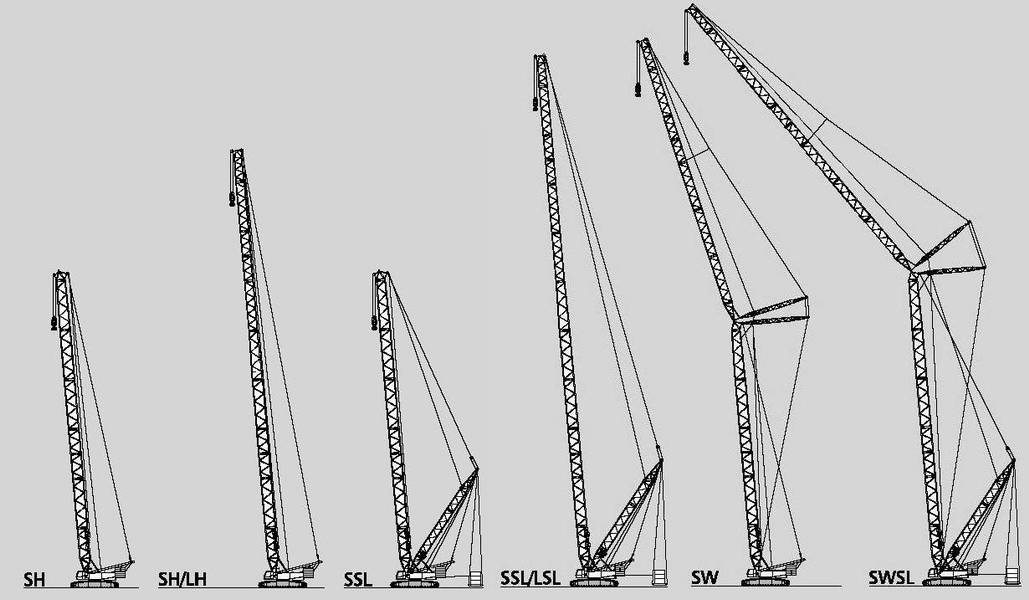 Flotante
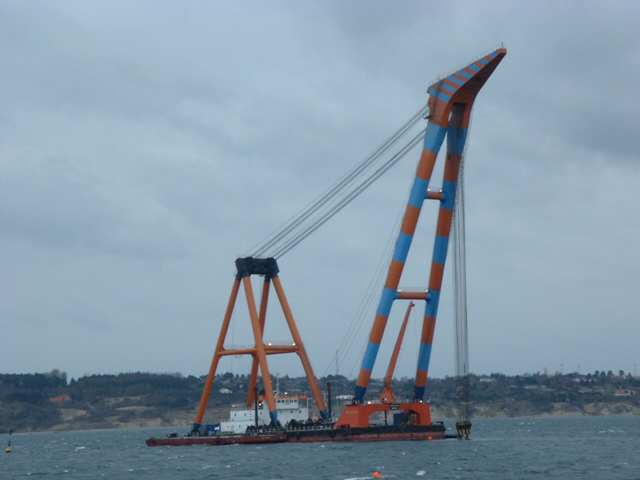 Grúas Fijas (Europa)
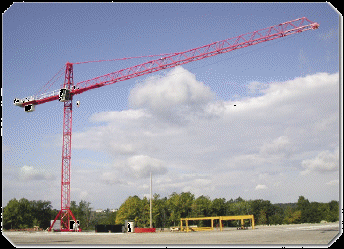 Riendas
Pluma
Contrapluma
Torre
Grúa Automontante
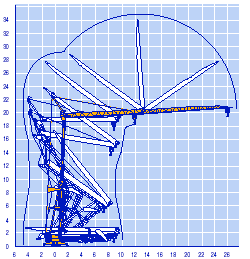 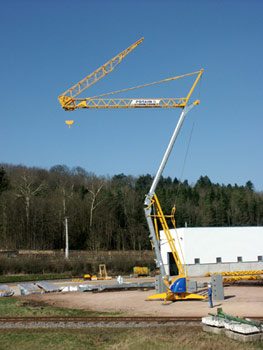 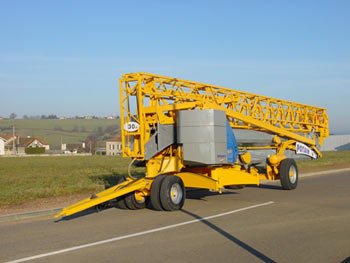 Grúa Automontante
Montaje
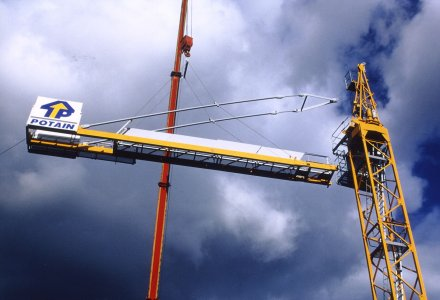 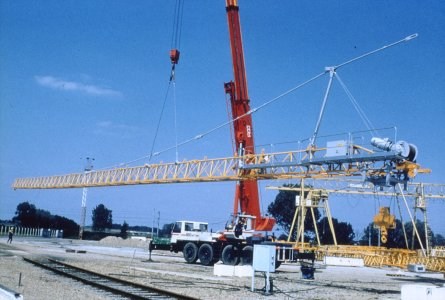 Sistema de telescopaje
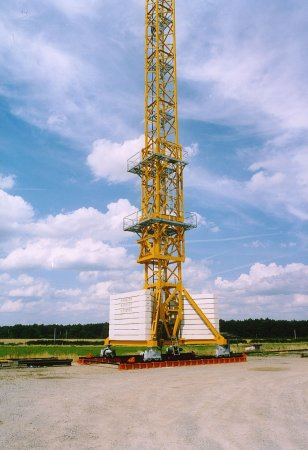 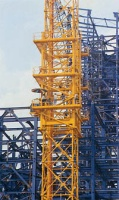 Montaje y telescopaje
Características
Capacidad de Carga v/s Ciclo de Trabajo
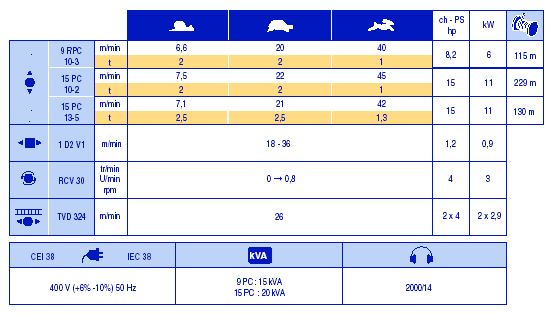 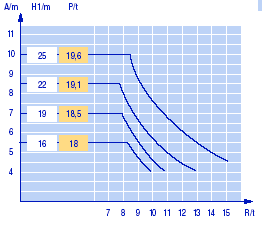 Ojo: no incluye gancho, accesorios, etc.
Características – Grúas móviles
Características
Trabajo a compresión (enrejado)
Trabajo a Flexión (telescópica)

Momento Volcante / Momento Estabilizante
Orugas: 75%
 Ruedas: 85%

Capacidad v/s ángulo c/r eje
Curva de carga Grove GMK4100B
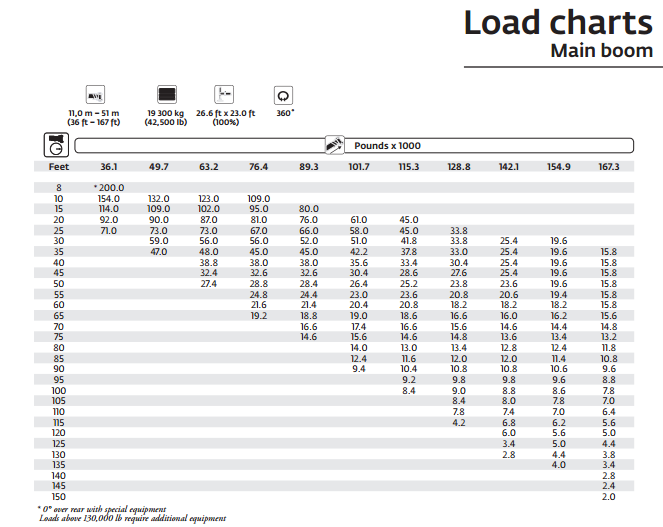 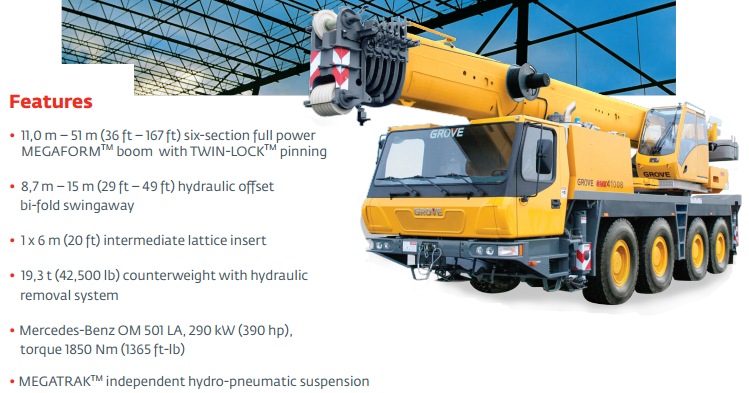 Rigger
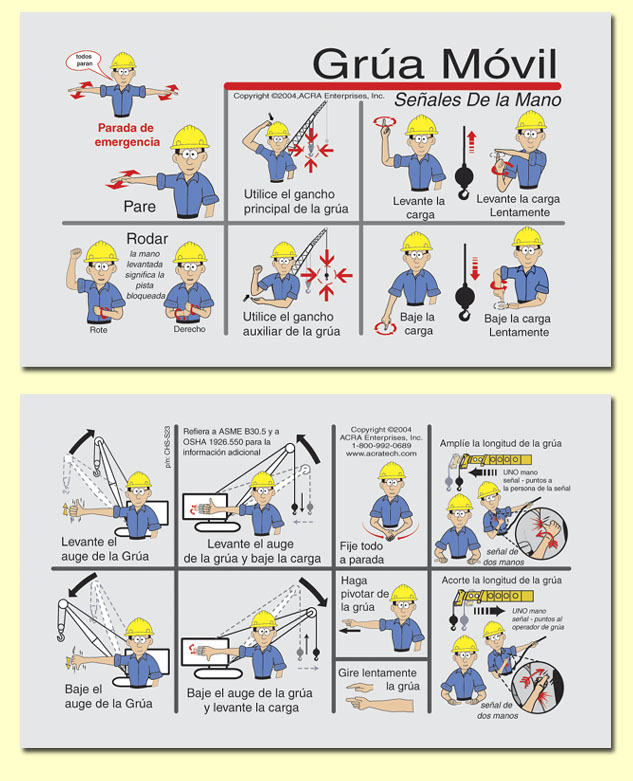 Considerar C.G. carga

Señales estandarizadas
Análisis Valor de Arriendo grúa
Grúas
Riesgos
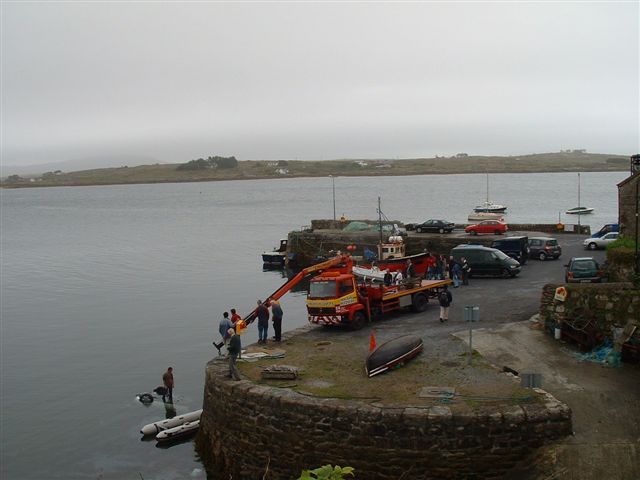 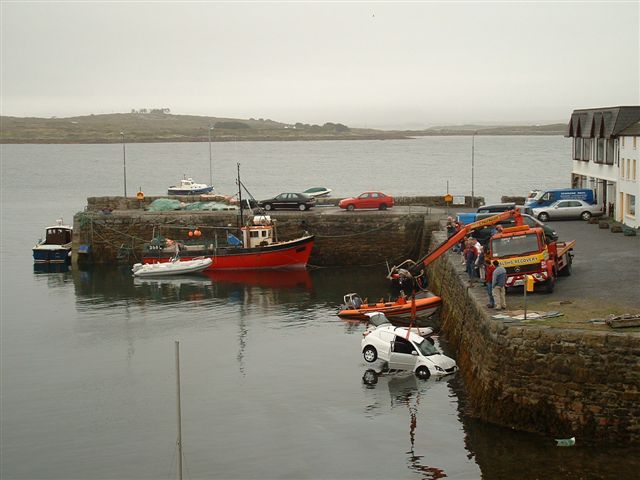 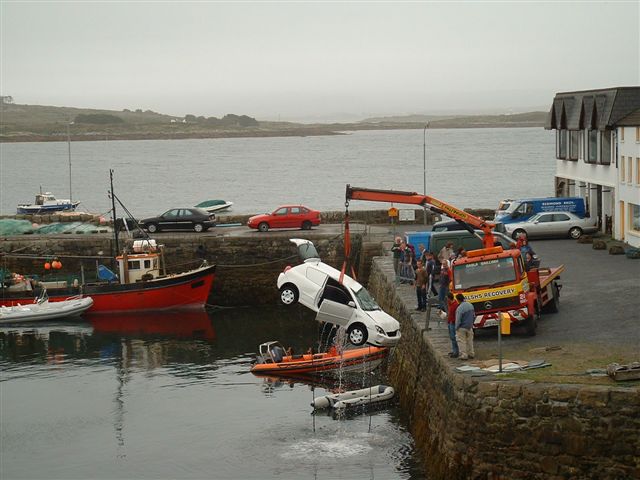 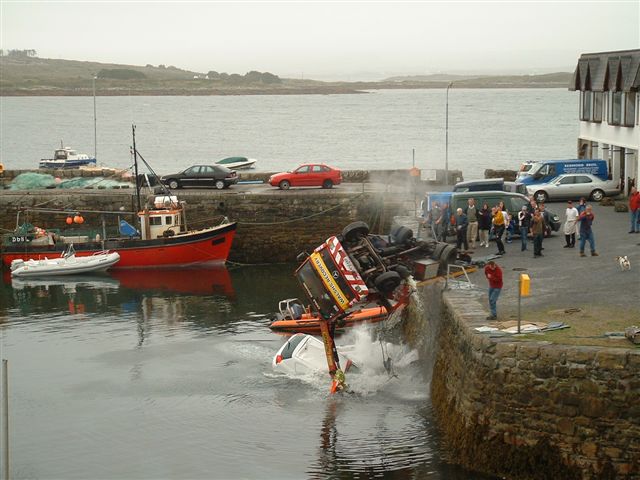 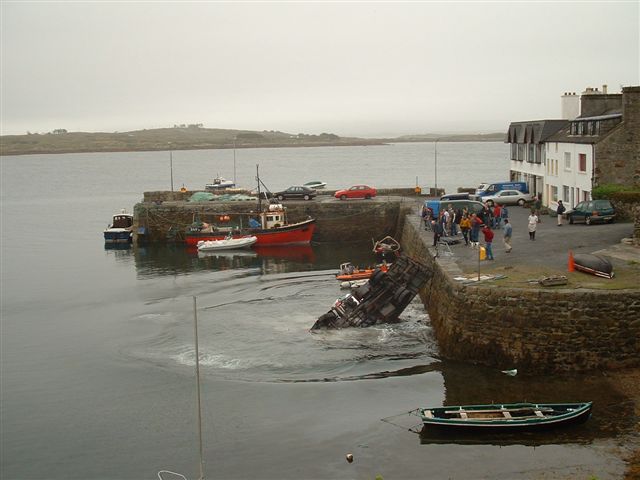 Peso Boyante
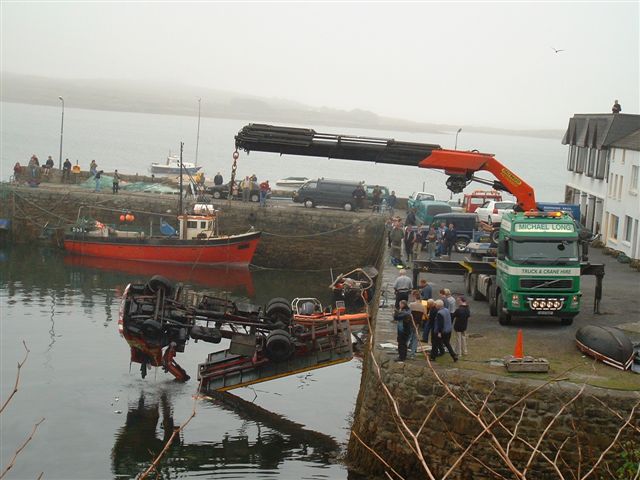 Accidentes
BIG BLUE CRASH: Viento fuera del plano
Accidentes más frecuentes
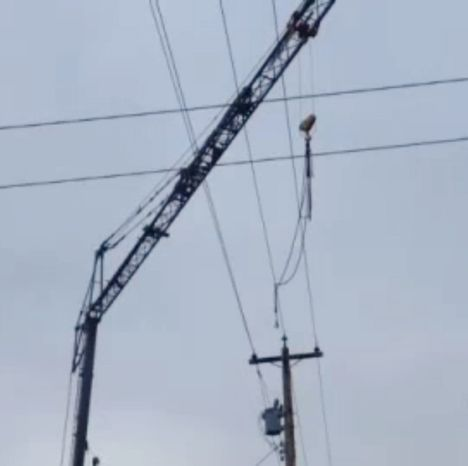 39% Contacto con líneas eléctricas
12% Durante el montaje
8% pandeo de la pluma
7% Volcamiento
7% Mala estibación (rigging)
4% Sobrecarga
4% Golpes de la carga
2% Bloqueo
17% Otros
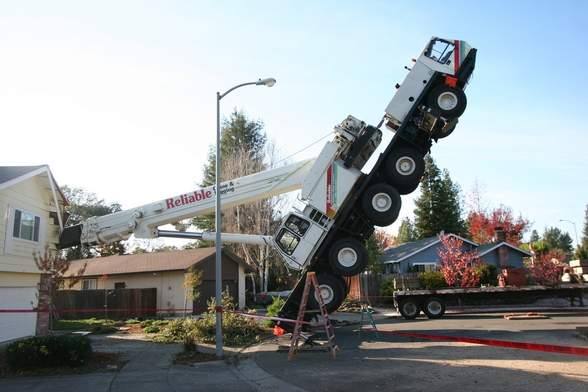 Estadística bomberos de Australia
Accidentes fatales
1992 - 2006
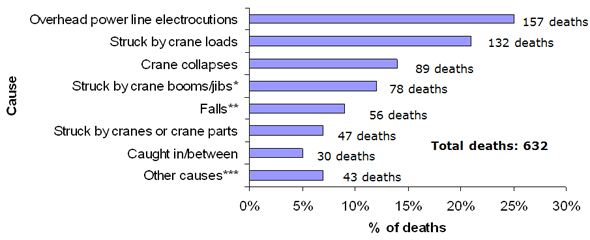 * Included 64 struck by falling booms/jibs** Included 21 falls from cranes, 9 falls from crane baskets, 8 from crane loads.***Other causes included 9 highway incidents
Source: U.S. Bureau of Labor Statistics
[Speaker Notes: http://www.elcosh.org/document/2053/d001029/Understanding+Crane+Accident+Failures%3A+A+report+on+the+causes+of+death+in+crane-related+accidents.html?show_text=1

71% de accidentes con grúas móviles]